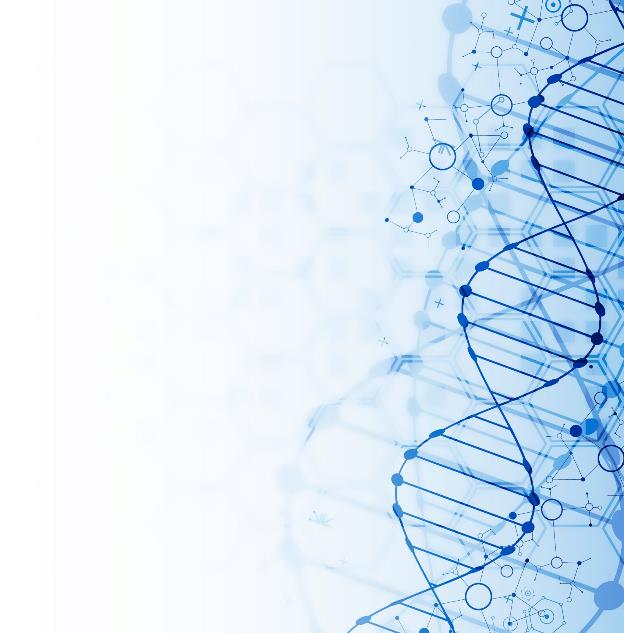 Research Libraries, Consortia and Technology:Challenges and Opportunities
Ray Uzwyshyn, Ph.D. MBA MLISDirector, Collections and Digital ServicesTexas State University Libraries
Presentation for:Center for Research Libraries (CRL)February  2021
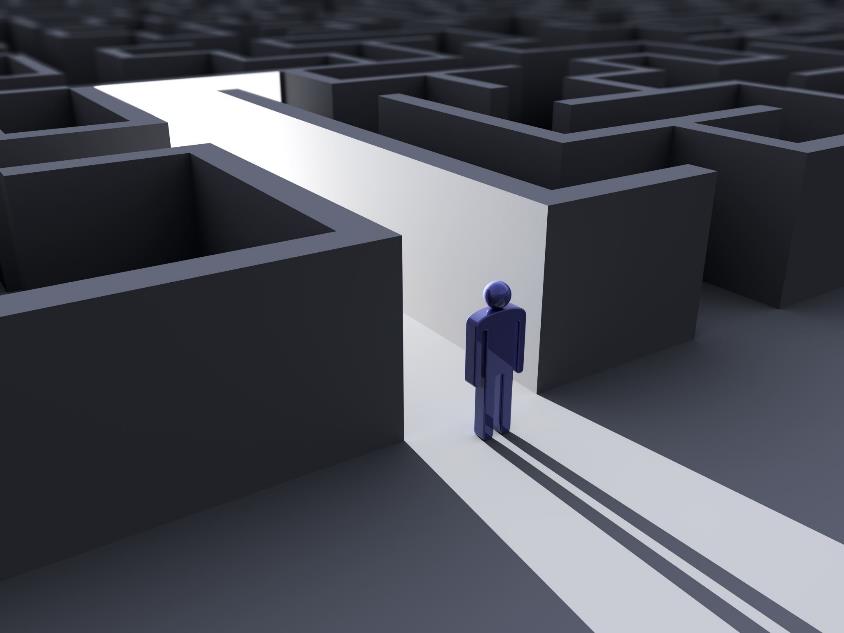 Agenda
Briefly Overview Four Major Research Libraries Challenges

Deeper Dive into the Possibilities and Opportunities that  Technology and Consortia Afford
Consortia and Technology Have Continuing Large Roles to Play in the Evolution of Scholarly Research Tools
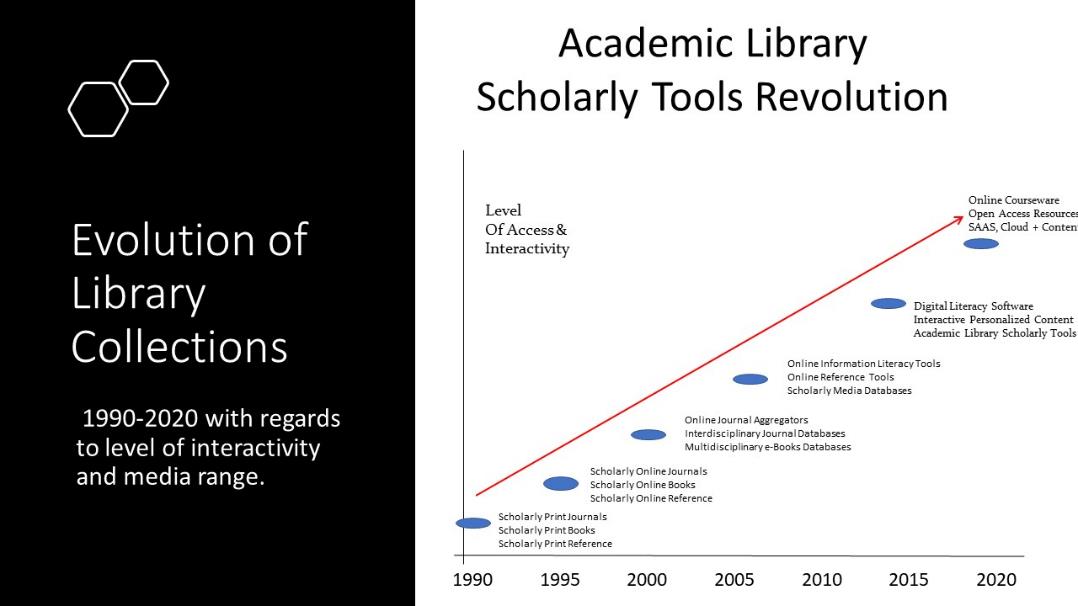 AI
Open SourcePossibilities
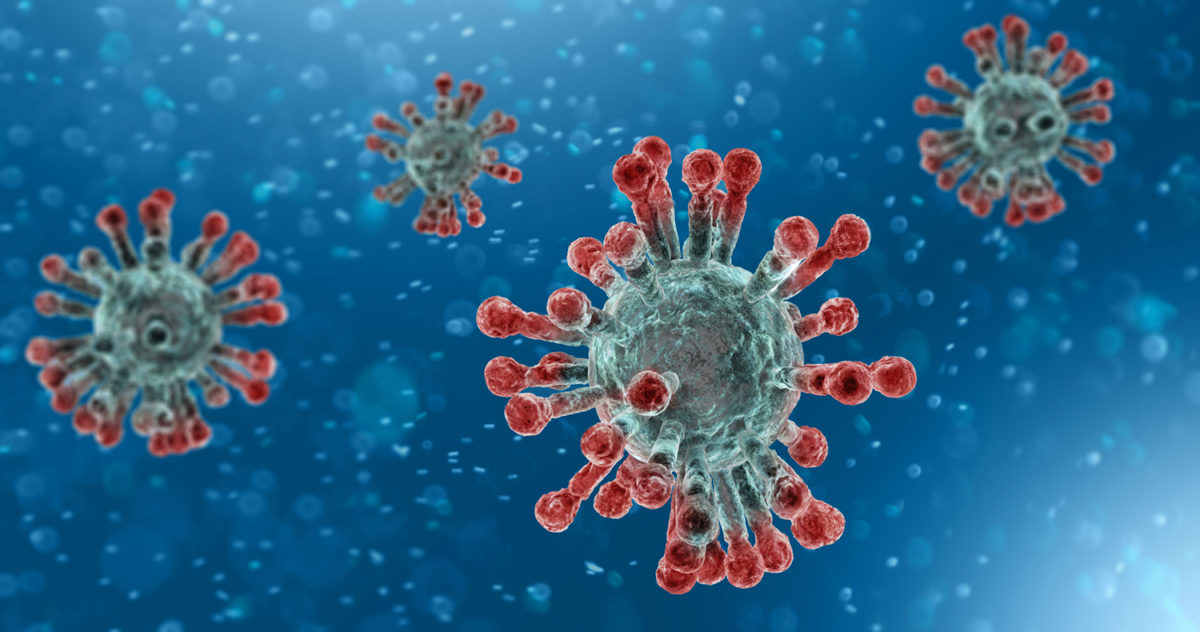 Four Research Library Challenges and Opportunities

 Enabling Researchers (Faculty and Students) with Technological Possibilities for  Research in the 21st Century.
Transforming the Diminishing Proposition of Print Collections  with Digitization and Digital Preservation
Rethinking  Multiyear Journal Packages and Big Deals in Light of OER and Open Science Possibilities.
Transitioning Unique Special Collections Content for  Digital Access, Curricular Support and Online Teaching
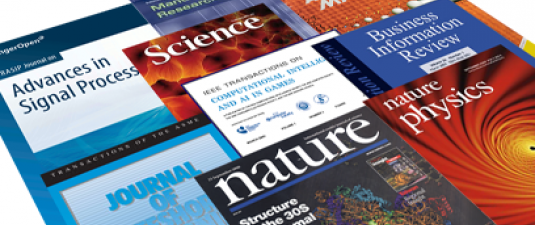 Research Libraries
Challenge Number OneBringing Research into the 21st Century and Enabling Researchers with Research Technology Possibilities

Scholarly Publishing is Changing. The Paradigm is Shifting to Online and Open Access
Traditional Scholarly Communication has moved majorly online this past year.
The fundamental ‘research’ support role of the librarian in a research library is shifting to helping faculty understand  online methodologies to enable research online
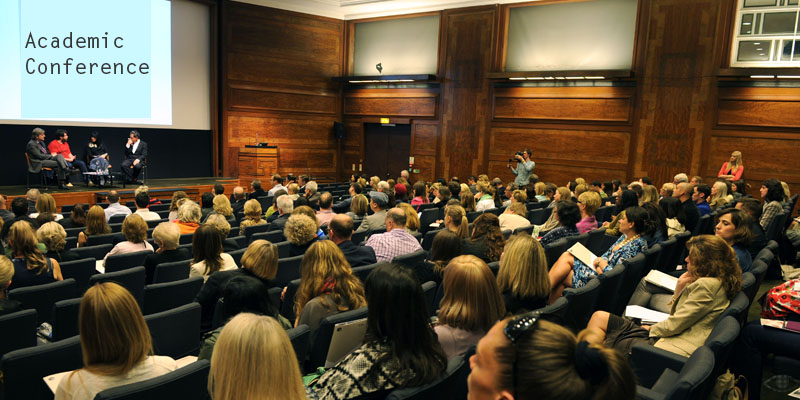 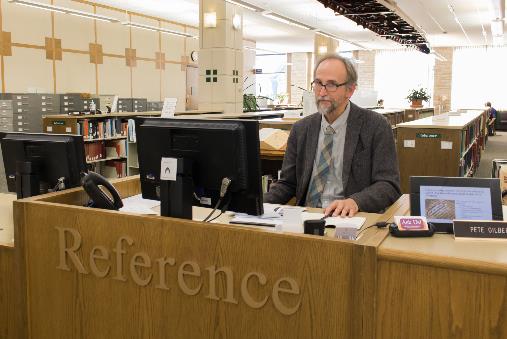 Technologically, There are Many New Possibilities 
for Digital Scholarly Research Ecosystems on Consortial Levels: (Research Collaboration, Aggregation, Retrieval and Implementation Models)
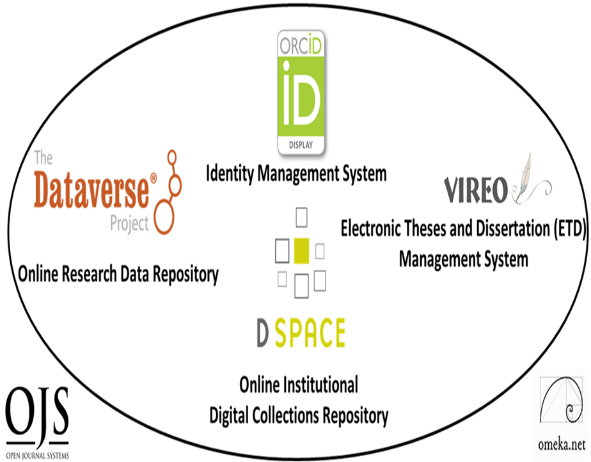 Content
Communication
Texas State Digital Scholarly Research Ecosystem
Consortial Research Data Repository Texas State University Dataverse: Consortial Texas Data RepositoryBased On Harvard’s Dataverse
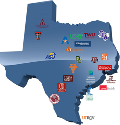 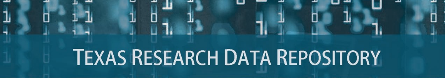 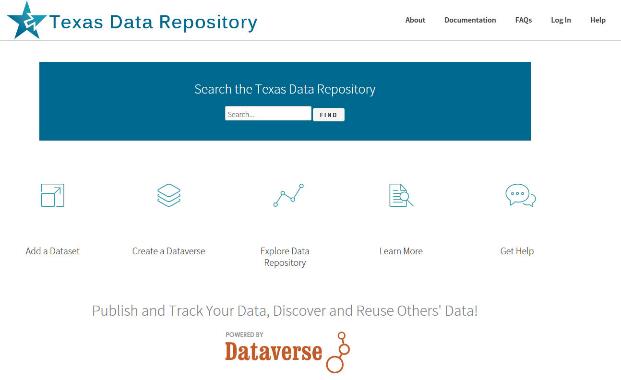 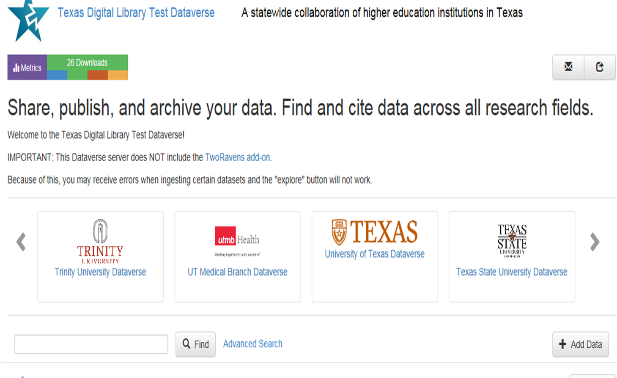 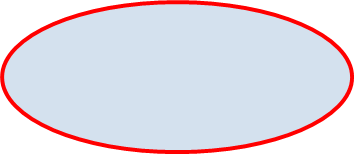 Texas Data Repository
Emerging Cross-Consortial Digital Collections RepositoryPALCI/PALNI Partnership  (Pennsylvania/Indiana Academic Library  Consortia)Hyku Commons:
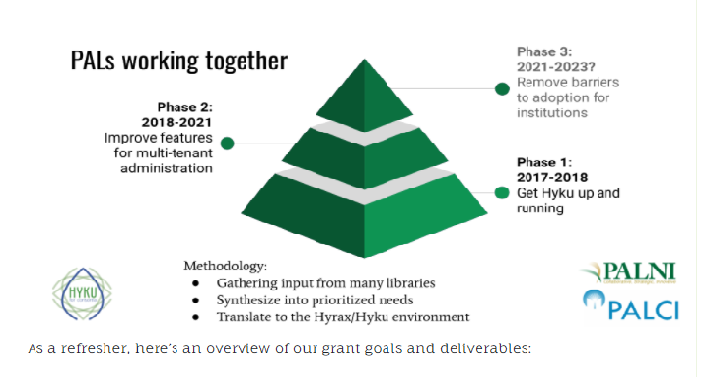 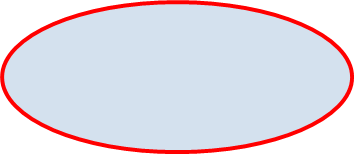 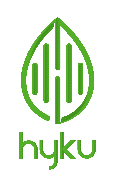 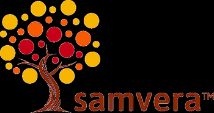 CNI Presentation 2020
Large Roles For Consortia To Play With Technology and  Education (Best Practices Models)   for Scholarly Research Ecosystems
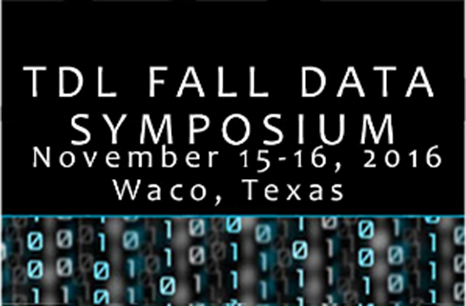 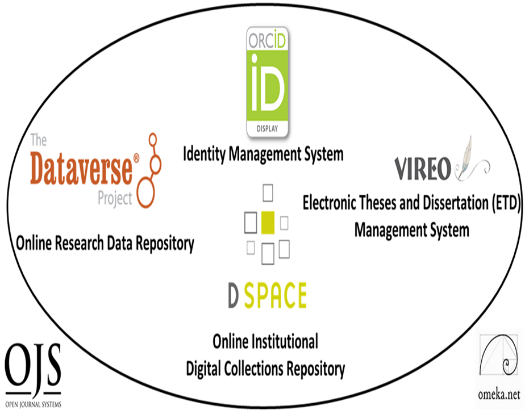 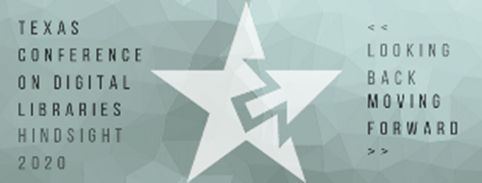 Room for  wide Technological Consortial Support of these Systems on many Levels
Technology-Related Workshops, Conferences Webinars, Symposia Training
Research Libraries Challenge  Number Two

Transforming the Diminishing Proposition of Physical Collections  and Closed Archives with Long Term Digital Preservation and Better Access 

Print Budgets Decreasing (Both Serials and Monographs)
 New Physical spaces for Print are Less Viable Propositions with Learning Commons 
New Technologies are replacing traditional collections spaces
Recognition of Need for Long Term Digital Preservation 
Recognition of Need for More Immediate Access and Contextualization of Resources 
Recognition of Need for Education and Cooperative Resources
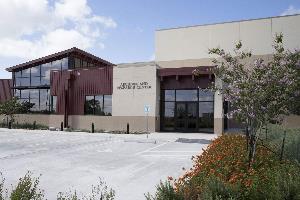 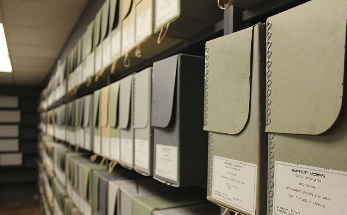 Technologically, Many  Consortial Roles for Facilitating Long Term Digital Preservation Opening Possibilities for Infrastructures, New Models, Best Practices and Working Groups
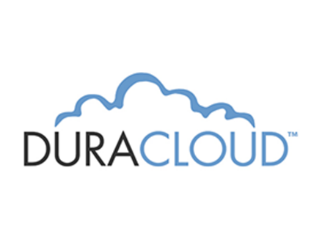 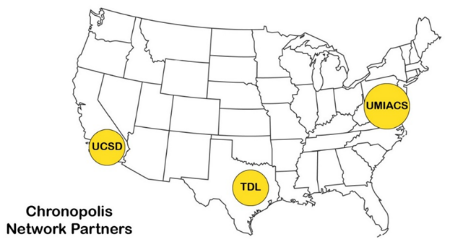 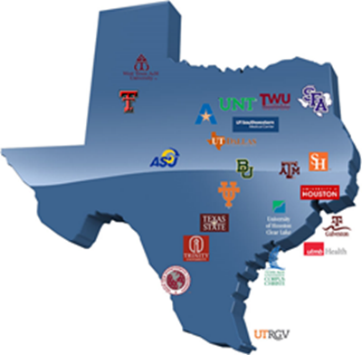 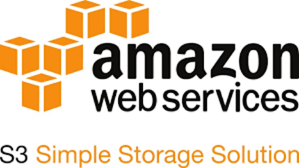 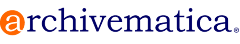 Consortia can Aggregate the Power of Community Best Practices Educating Together for Best Technological PracticesDigital Preservation Workshop Series, Best in Class Speakers, National and International Possibilities
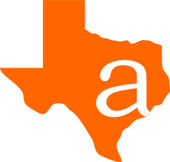 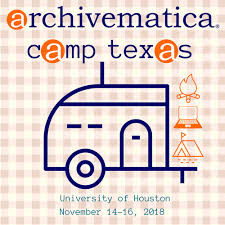 Archivematica Working Group
Texas
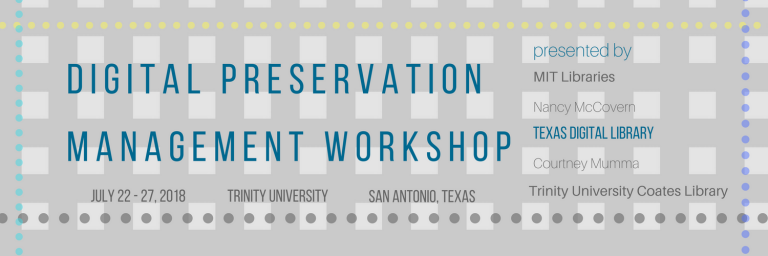 Research Libraries Challenge #3  
Rethinking  Multiyear Licenses, Journal Packages and Big Deals in Light of Diminishing Budgets and Rise of OER and Open Science
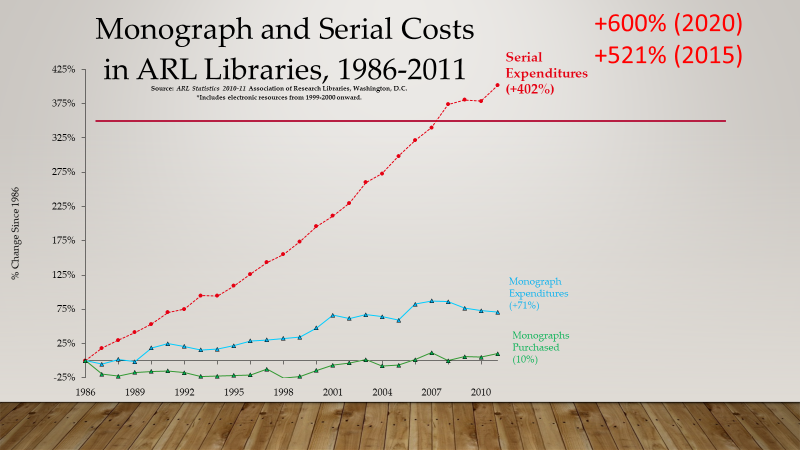 Serials Inflation/Costs have become unsustainable for long term academic library budgets
Large Roles for New Technological Infrastructures and Consortia to PlayShifting the Conversation, Facilitating New Online Research Models, Advocating for New OER Curricular Possibilities
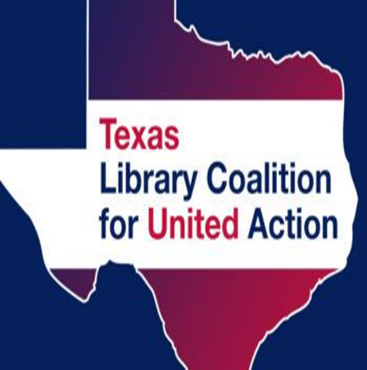 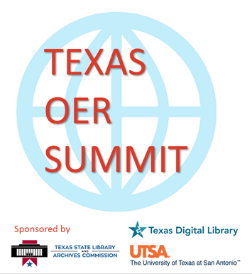 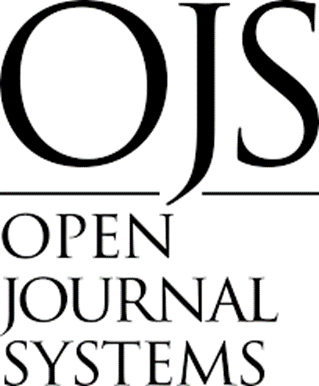 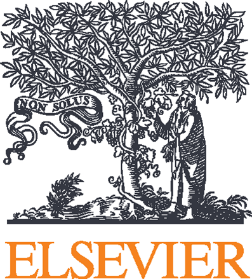 Technology and Consortia Have Large Roles To Play in Dismantling
And Shifting These Paradigms
40 Texas Universities
Texas OER Online  Repository:Large Cross Consortia Partnership  and Collaboration  Online Open Educational Resources for Higher Education
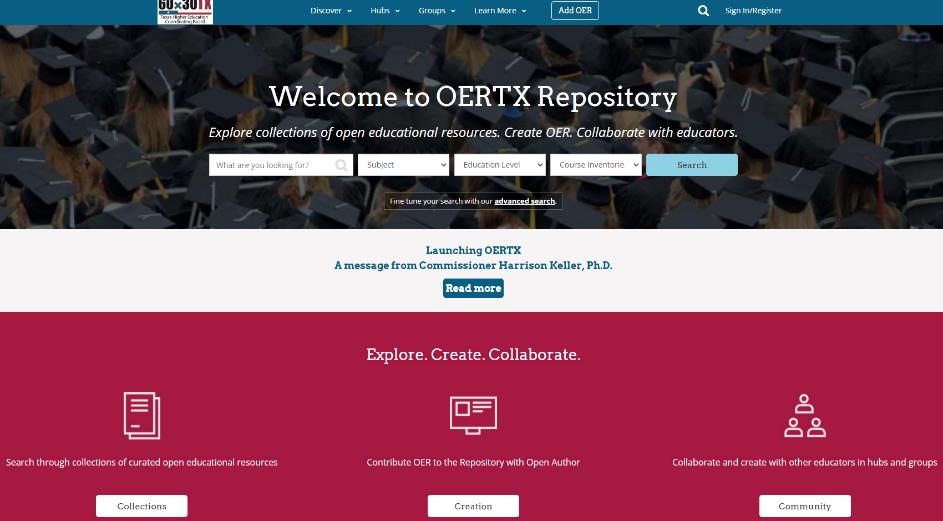 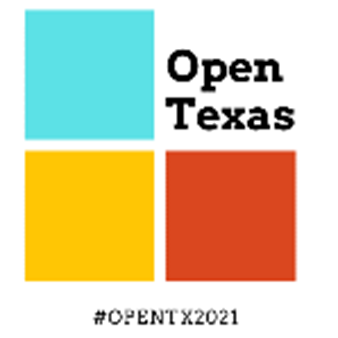 https://oertx.highered.texas.gov
Research Libraries  Challenge #4Transitioning Unique Special Collections for Digital Access Possibilities   to Support Online Research & Curricular Resources, and Online Teaching
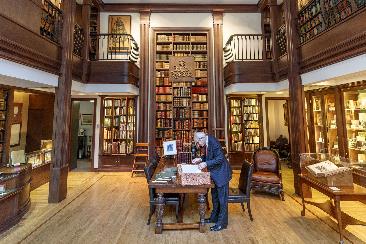 Many Special Collections Have Fallen short in Digitizing Unique Treasures Beyond  Basic IR Search/Retrieval
Better Digital Access  and Marketing of Unique Material for Researchers and  Online Curricular Teaching needed
Many New Technology Possibilities for Digital Humanities and Open Science Possibilities available
Consortial Possibilities for Unique Research libraries collections may be  leveraged  on collaborative, infrastructure and grant levels
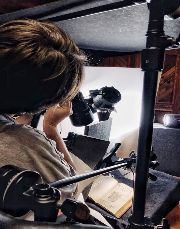 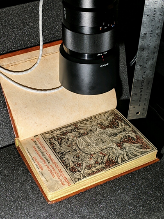 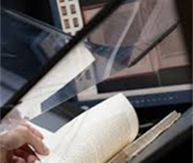 Consortial Possibilities:  Technology Projects, Best Practice Prototypes, Grant Partnerships, Education
Cognitive Cartography/Multimedia Archives (Video, Text, GIS, Images, Field Notes)Dick Reavis: National Tour of TexasMultimedia, Digital Archives/Consortial ETD Projects (Digital video, online exhibit images, text, digital archives) Severo Perez: And the Earth Did not Swallow Them Online Exhibits/Digital Archives/ Online Academic Journals(images and text, Omeka front end/Database back end, IIIF)Cabeza de Vaca La Relacion Digitization Santiago Tafolla: Mexican Amer. Confederate SoldierInteractive Image Archives/Consortial Data Research Projects (Image libraries, Interactive Commenting/Metadata)Texas State Flickr Commons
Digital Libraries Archiving & Documentation Projects(Text, Metadata, OCR, Search, Zoom ability, Page Turning) Pedagogs University Yearbooks
Faculty Digitization Proposals/Partnerships
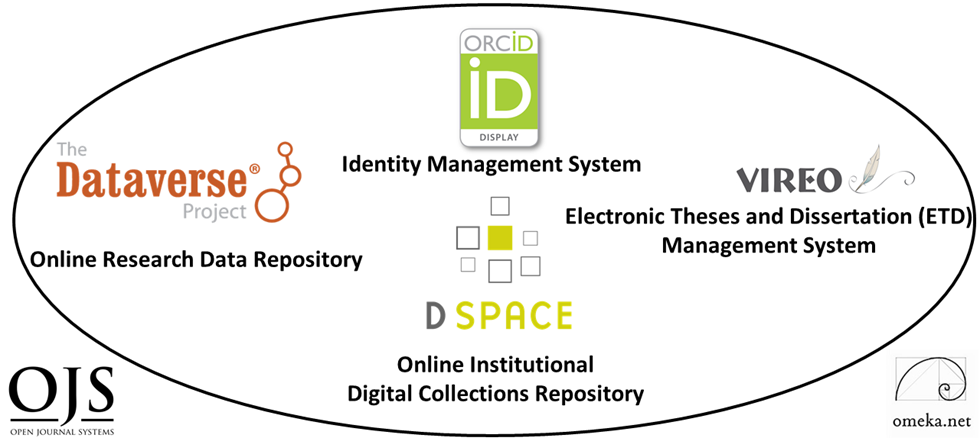 Complexity
Online Digital Research Ecosystems
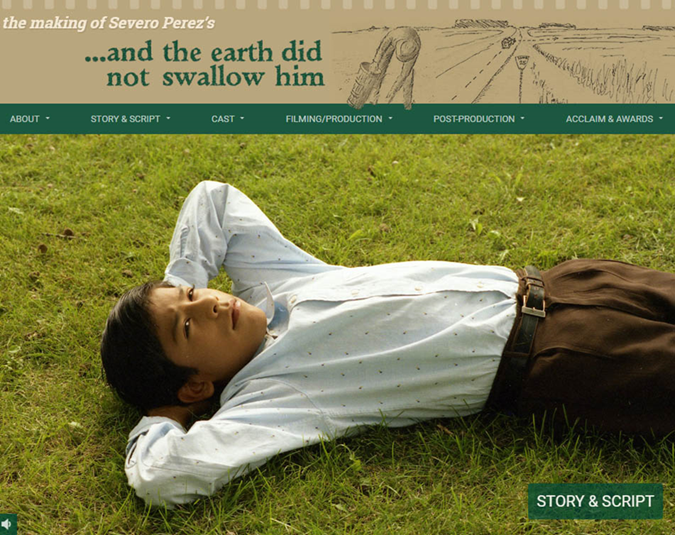 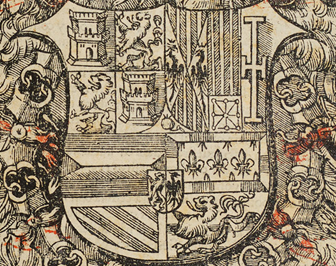 Severo Perez: Mexican American Filmmaker
Cabeza De Vaca Manuscript        15,832 Hits, January 2021
https://exhibits.library.txstate.edu/thewittliffcollections/exhibits/show/severo-perez
Leveraging Technology, Research Faculty & Consortia Possibilities
Multimedia, Research Content , New Technology, New Online Curricular and Research Resources
https://exhibits.library.txstate.edu/cabeza/
https://exhibits.library.txstate.edu/thewittliffcollections/exhibits/show/santiago-tafolla-collection/rev-tafolla
http://balseros.miami.edu/
https://anthurium.miami.edu/
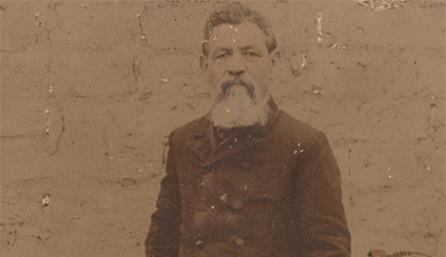 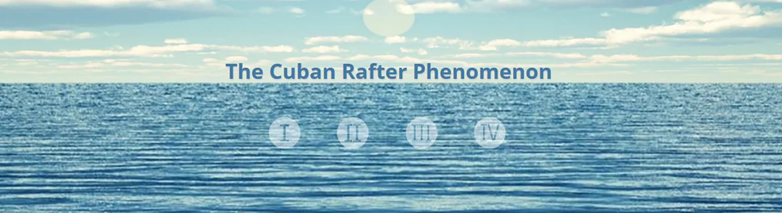 Santiago TafollaDiaries
TransAtlantic Migration
Bryant, Rebecca, Annette Dortmund, and Brian Lavoie. 2020. Social Interoperability in Research Support: Cross-Campus Partnerships and the University Research Enterprise. Dublin, OH: OCLC Research. https://doi.org/10.25333/wyrd-n586

Cox, Christopher. (July 2020) “Changed, Changed Utterly”. Inside Higher Ed. https://www.insidehighered.com/views/2020/06/05/academic-libraries-will-change-significant-ways-result-pandemic-opinion 

Leonard C. and Morris, J.  Building Hyku for Consortia: Cross-Consortial Partnerships for Community Infrastructure. https://www.cni.org/wp-content/uploads/2020/12/CNI_Building_Leonard.pdf 

OERTX.  Open Educational Resources Texas. https://oertx.highered.texas.gov  

Uzwyshyn, R. 2020 Developing an Open Source Digital Scholarship Ecosystem (Preprint). ICEIT2020.  Oxford, UK. https://www.researchgate.net/publication/336923249_Developing_an_Open_Source_Digital_Scholarship_Ecosystem

Uzwyshyn, R. 2016. Research Data Repositories: The What, When, Why and How of Data Research Repositories Computers in Libraries. 
Uzwyshyn, R. Multimedia Visualization and Interactive Systems. 2007.  Library High Tech.
Further References
& Links
Comments and Questions
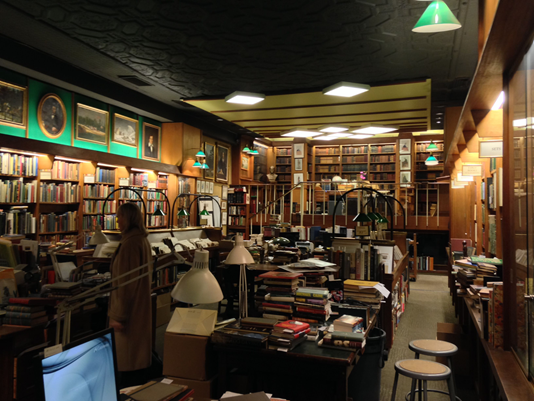 Ray Uzwyshyn, Ph.D. MBA MLISDirector, Collections and Digital ServicesTexas State University Libraries